Supplementary Figure 1
(B)
(A)
Relative miR-511-3p
 expression
miR-NC
miR-NC
20
2.0
2.0
SW620
Colo205
miR-511-3p mimic
miR-511-3p mimic
**
15
1.5
OD 450 values
OD 450 values
1.5
**
**
*
10
1.0
1.0
5
0.5
0.5
0
0
0
0h
12h
24h
48h
72h
0h
12h
24h
48h
72h
miR-NC
miR-NC
SW620
Colo205
miR-511-3p mimic
miR-511-3p mimic
(C)
SW620
Colo205
250
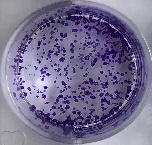 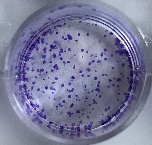 250
200
200
SW620
150
150
Colony number
Colony number
**
100
100
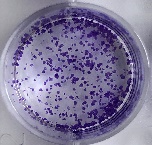 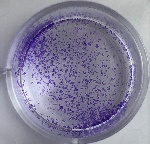 **
50
colo205
50
0
0
miR-NC
miR-NC
miR-NC
miR-511-3p mimic
miR-511-3p mimic
miR-511-3p mimic
miR-511-3p mimic
(D)
miR-NC
miR-NC
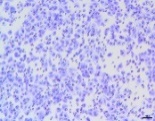 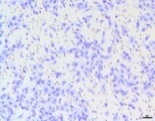 miR-511-3p mimic
300
Migration
200
**
100
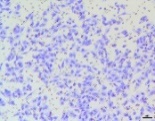 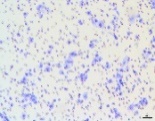 **
Invasion
0
Invasion
Migration
SW620
(E)
miR-511-3p mimic
miR-NC
miR-NC
miR-511-3p mimic
250
Migration
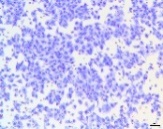 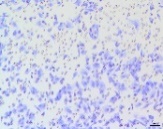 200
150
100
**
**
50
Invasion
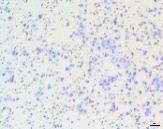 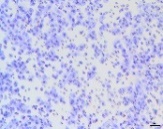 0
Invasion
Migration
Colo205